Experimentální ekonomie
MPV_VESO
Jiří Špalek
Experimentální ekonomie - historie
Thurstone (1931) – indiferenční křivky
Morgenstern, von Neuman (1944)-teorie her
Dresher a Flood (1950) - vězňovo dilema
Smith (1950), Plott (1970) – laboratoře EE
1998 oficiální pojmenování+časopis EE
NC Kahneman, Smith (2002), Roth (2012), Thaler (2017)Shiller (2013), Banerjee (RCT, 2019), Card (Natural in Labour, 2021)
MPV_VESO Experimentální ekonomie
Jestliže výsledky experimentů odpovídají predikcím teorie, tvrdí se, že nejsou zajímavé, neboť potvrzují pouze to, co ekonomové dávno vědí.

Jestliže jsou naopak výsledky experimentu s predikcemi teorie v rozporu, obvykle se tvrdí, že „experiment musí mít nějakou chybu“ .                 
				
				(Vernon Smith,1989)
MPV_VESO Experimentální ekonomie
Experimentální ekonomie - metoda
Vytvoření mikrosystému, který simuluje reálný jev, v laboratorním prostředí

Základem je kontrola
Technologie, vstupní kapitál
Akční prostor, časování akcí
Dostupnost informací
Kontext (framing)

A do určité (ale významné) míry i preferencí
MPV_VESO Experimentální ekonomie
Další metodologické zásady
Replikovatelnost
Jednoduché prostředí, jednoznačné instrukce
Zachování soukromí účastníků
Výběr subjektů (VŠ studenti)

Klamání je zakázáno
Platby jsou transparentní
Rozdíl oproti psychologickým
MPV_VESO Experimentální ekonomie
Poslání ekonomických experimentů
dle Roth (1995)
promlouvají k teoretikům (Speaking to theorists),

hledají fakta (Searching for facts),

našeptávají do uší princů (Whispering in the ears of princes).
MPV_VESO Experimentální ekonomie
Limity experimentů
Nereprezentativní výběr testovaných osob (subject pool)

Platby nejsou podstatné či významné (salient)

Zjednodušení modelované situace

Externí validita
MPV_VESO Experimentální ekonomie
Externí a interní validita
Interní = robustní a replikovatelný

Externí = možnost zobecnění výsledků na 		   studovaný reálný jev
Trade-off
MPV_VESO Experimentální ekonomie
Externí validita
Externí validita není podstatná u každého ekonomického experimentu (Plott)
Ani laboratorní experimenty v přírodních vědách nezkoumají reálné prostředí
Model odmítnutý v laboratoři může být platný v reálném prostředí
Úspěch v laboratoři je nutná, avšak nikoli postačující podmínka zobecnění
MPV_VESO Experimentální ekonomie
Field a Natural experiment
Vychází z lékařského výzkumu
Obvykle má podobu RCT
Zahrnuje velký vzorek účastníků
↑ externí validita       ↓ kontrola 
Subjekty nemusí vědět, že jsou součástí studie
MPV_VESO Experimentální ekonomie
Laboratorní vs field experiment
Laboratorní
Kontrola prostředí, incentiv
Umělý
Subjekty plně informované
Málo nákladný
Obvykle se studenty
Field
Rozsáhlý
Subjekty v přirozeném prostředí
Nemusí vědět, že jsou subjektem
(Organizačně) nákladný
Vyžaduje „real world“ partnera
MPV_VESO Experimentální ekonomie
Randomized Control Trials (RCT)
MPV_VESO Experimentální ekonomie
MUEEL studie
Vliv zpráv na rozhodnutí o placení daní ve správné výši
Upomínky o zaplacení poplatku za komunální odpad – MMB
Aktivizace dárců krve v nemocnici Znojmo
Logos – vliv označení výrobků na rozhodnutí o koupi (projekt pro Evropskou komisi)
MPV_VESO Experimentální ekonomie
Realizovaný laboratorní experiment
Media negativity bias and tax compliance: experimental evidence
(Fišar, Reggiani, Sabbatini, Špalek)
https://www.muni.cz/vyzkum/publikace/1794737 

Jak kontext (zprávy) ovlivňuje placení daní ve správné výši
Založen na hře dobrovolného přispívání na veřejný statek
MPV_VESO Experimentální ekonomie
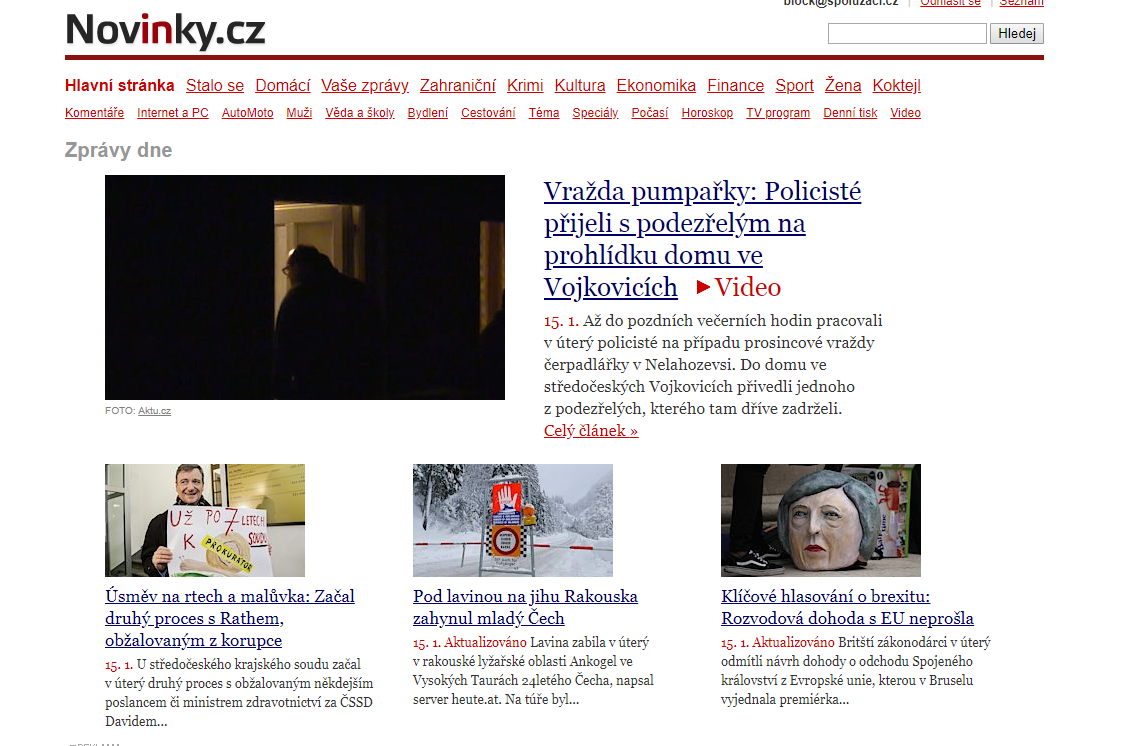 MPV_VESO Experimentální ekonomie
Varianty experimentu
Neutrální zprávy 	Světové přehlídky psů se zúčastnilo 28 tisíc psů 						sentiment   - 0.749

Pozitivní zprávy Státní fond rozvoje bydlení poskytne další výhodné půjčky
						sentiment  + 0.006

Negativní zprávyDluh státního rozpočtu vzrostl na 1.68 mld. Kč						sentiment  + 0.872
MPV_VESO Experimentální ekonomie
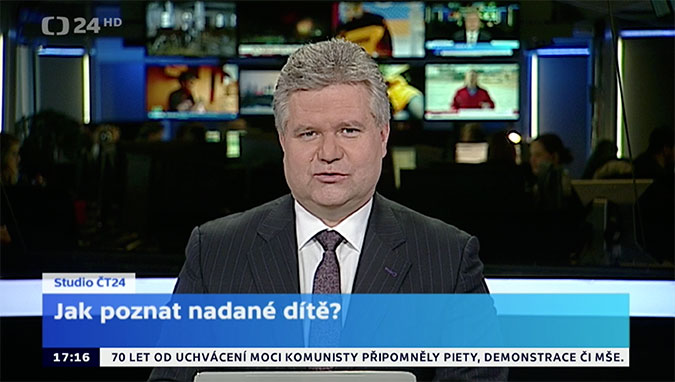 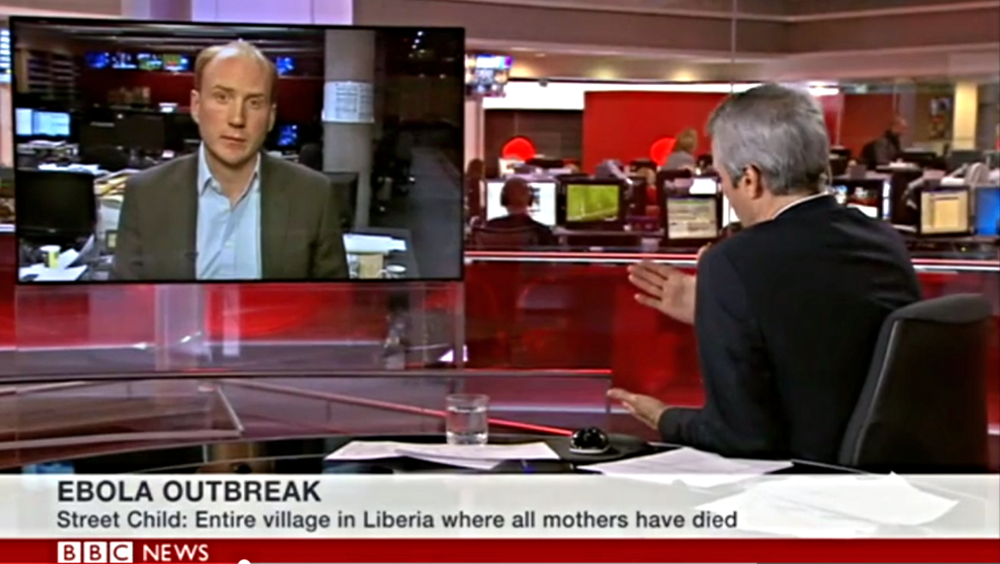 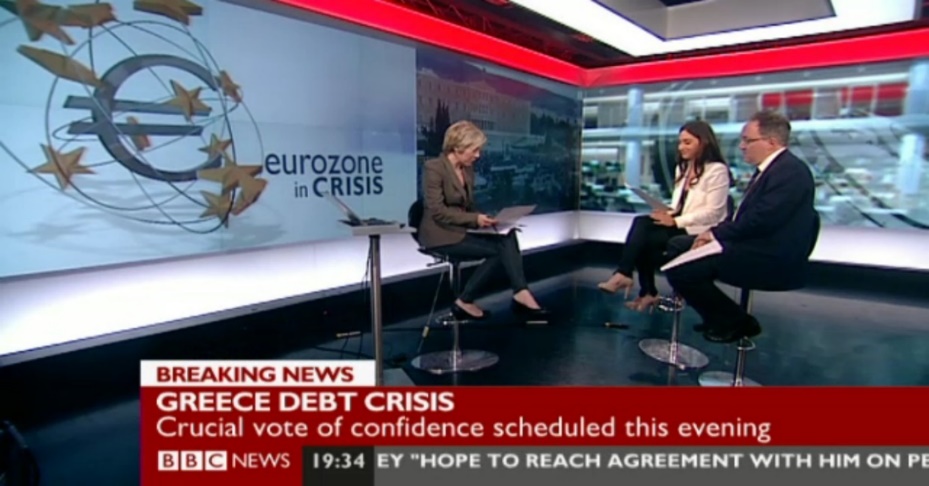 MPV_VESO Experimentální ekonomie
Výsledky
Pozitivní zprávy zvyšují placení daní o 23 procentních bodů

Negativní zprávy nepřinášejí žádný významný efekt

V situaci aktuální preference negativních zpráv v médiích, pozitivní zprávy mohou zvýšit ochotu lidí platit daně ve správné výši
		 má význam dát větší prostor pozitivním zprávám
MPV_VESO Experimentální ekonomie
Další četba…
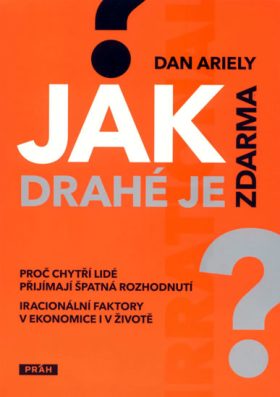 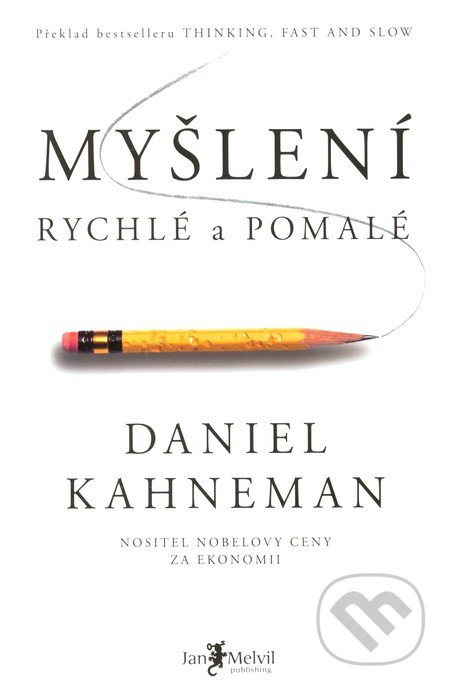 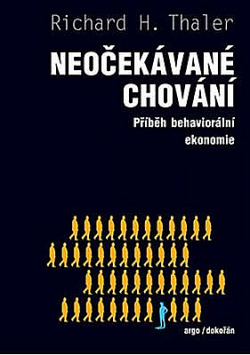 MPV_VESO Experimentální ekonomie
Anebo video…
TED Talks: 
Why it's so hard to make healthy decisions
https://www.ted.com/talks/david_asch_why_it_s_so_hard_to_make_healthy_decisions/transcript

Good Citizens Should Understand Behavioral Economics
     https://www.ted.com/talks/bill_wood_good_citizens_should_understand_behavioral_economics 

How behavioral science can lower your energy bill
https://www.ted.com/talks/alex_laskey_how_behavioral_science_can_lower_your_energy_bill
MPV_VESO Experimentální ekonomie